Алгоритм организации игровых технологий на занятиях по английскому языку
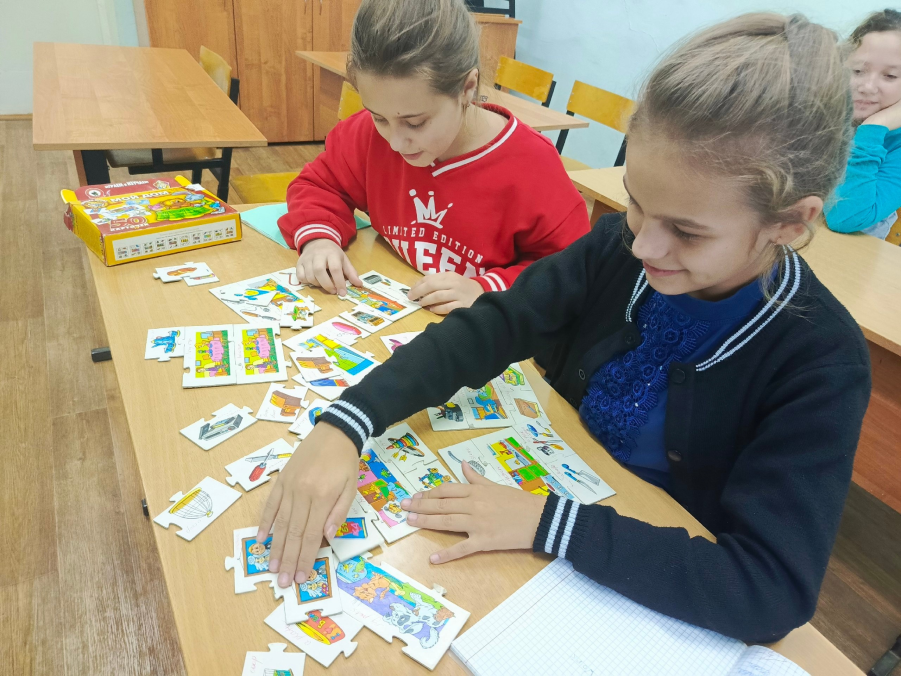 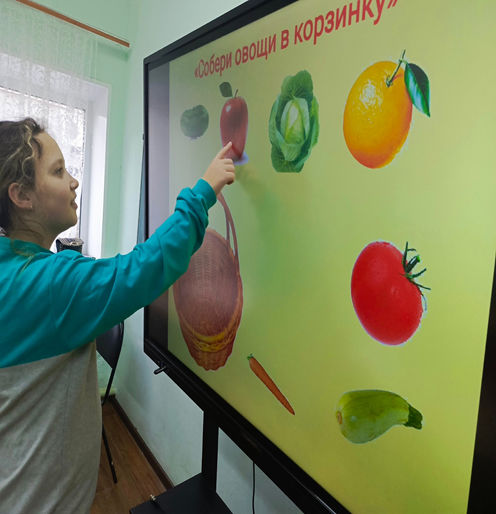 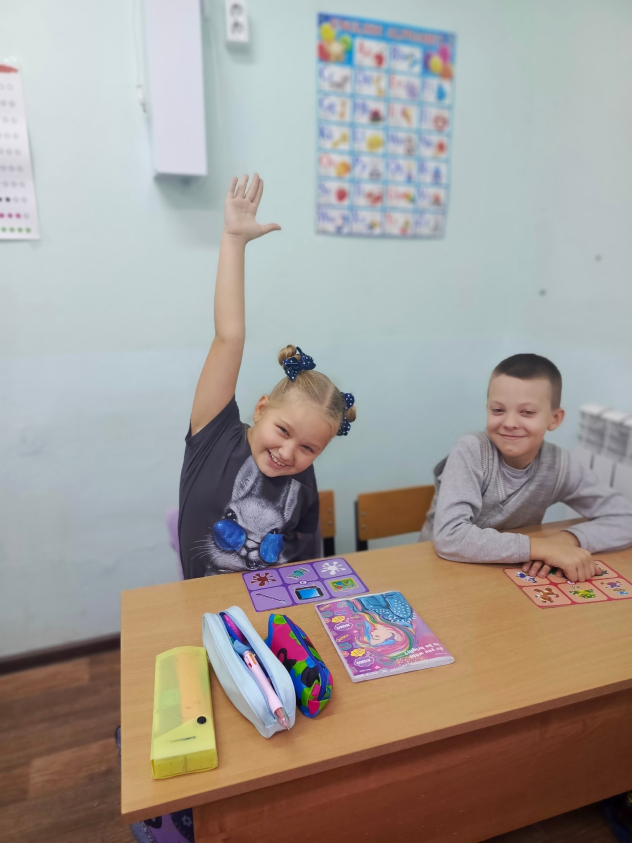 Актуальность
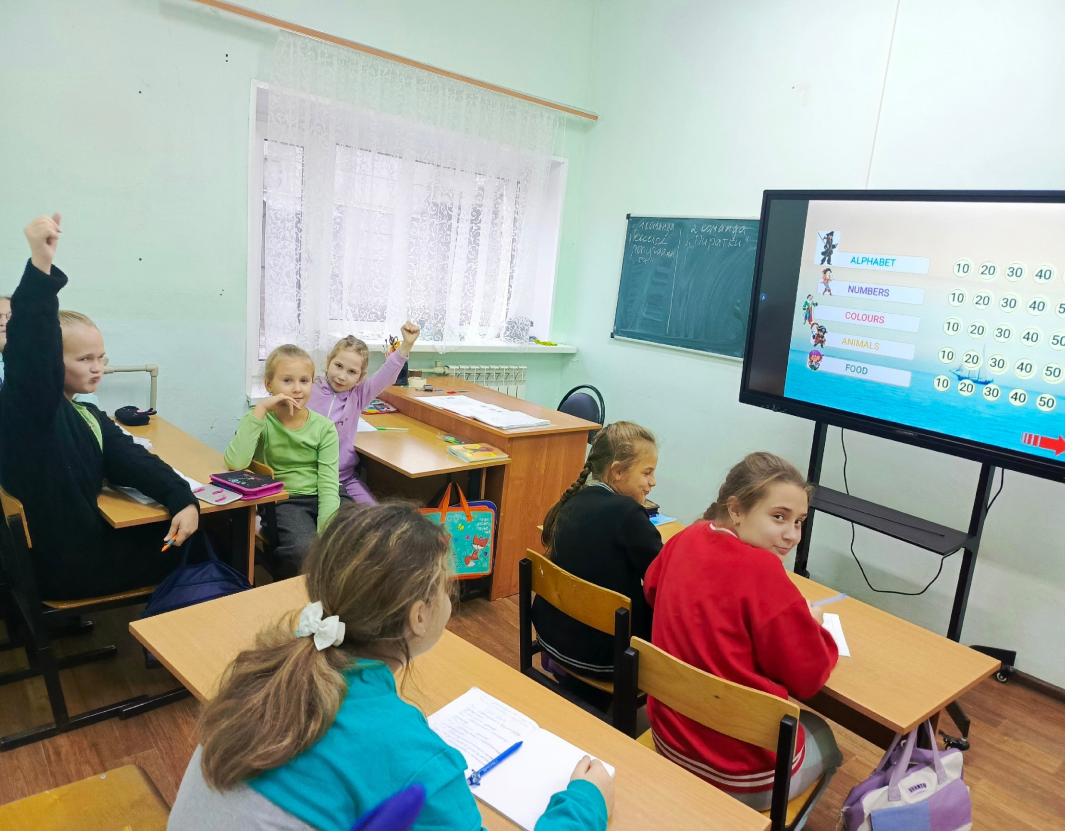 Новизна
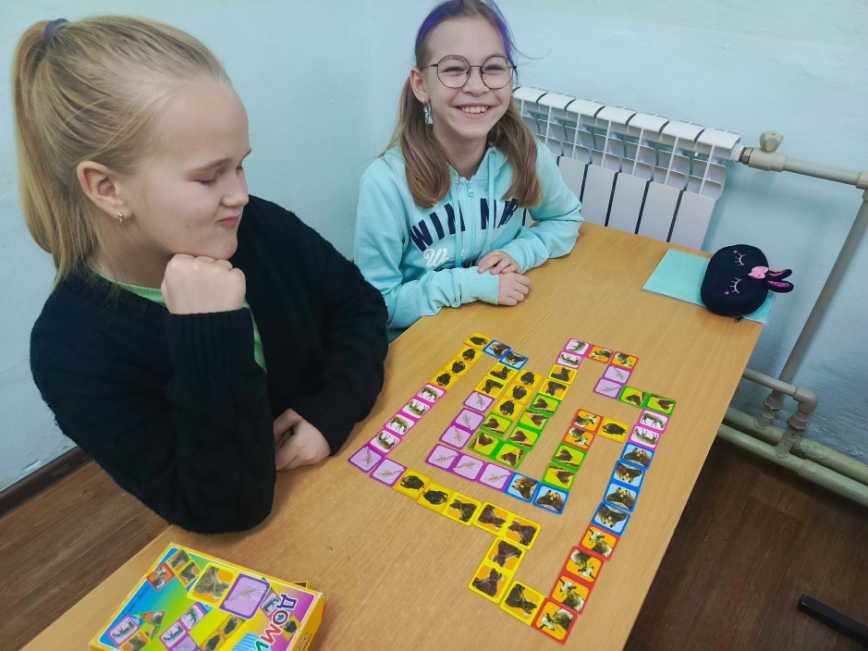 Цели и задачи
Цель:   создать алгоритм действий педагога при организации проведения занятия с помощью игровых технологий
По характеру связи между педагогом и обучающимся на учебном занятии можно выделить три основных модели обучения: пассивное, активное, интерактивное обучение
В педагогической практике педагог редко использует лишь один подход в обучении. Я считаю, что активный и интерактивный методы обучения способны дать эффективный результат уровня знаний, развивают критическое мышление, самостоятельность поиска информации, мотивацию изучения иностранного языка, взаимодействие в команде
Интерактивные
Пассивные
Подгруппа
Активные
Педагог
Группа
Педагог
Группа
Воспитанник
Воспитанник
Педагог
Воспитанник
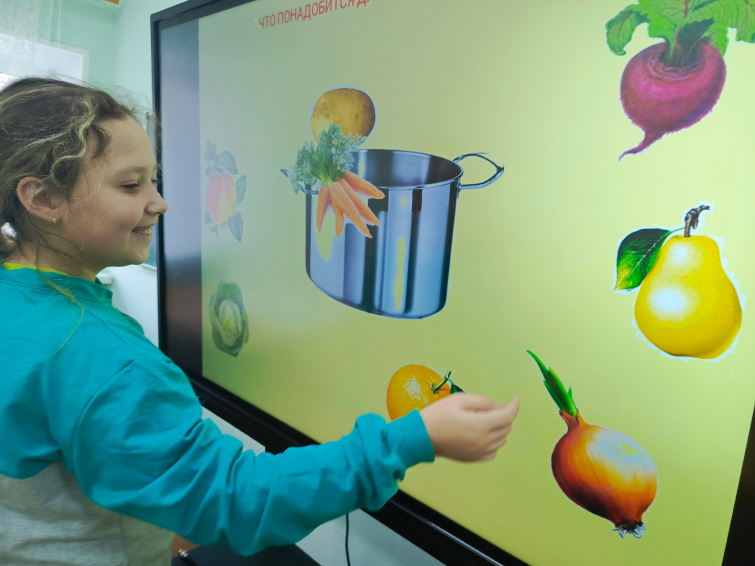 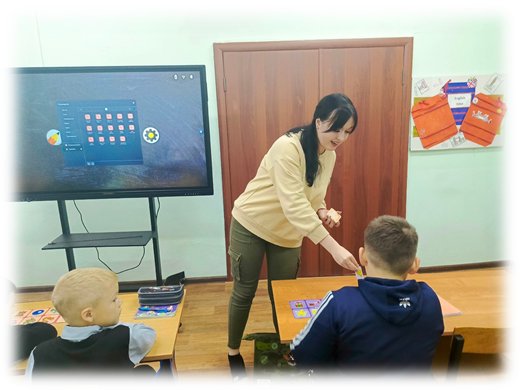 Воспитанник
Используя методы интерактивного обучения педагог привлекает обучающихся к процессу обучения, но и сами обучающиеся, взаимодействуя друг с другом, влияют на мотивацию каждого воспитанника. Педагог в данном методе выполняет роль помощника. Его задача — создать условия для инициативы детей.
Выявление затруднений результативности в учебном процессе и решение проблемы с помощью разнообразия интерактивных и учебно-речевых игр
Разнообразия интерактивных интеллектуальные игры
Грамматические
Лексические
Орфографические
«Умники и умницы»
«Своя игра»
«Поле чудес»
«Интерактивная игра листопад»
«Найди букву»
Учебно-речевых игр
Для обучения диалогической речи
Для обучения монологической речи
Для обучения аудированию
Для обучения чтению
Фонетические
Правильное  использование педагога совокупностью различных методов воздействия для обеспечения гуманных, психологически оправданных функций по отношению к ребенку приводит  от развлечения к обучению и развитию
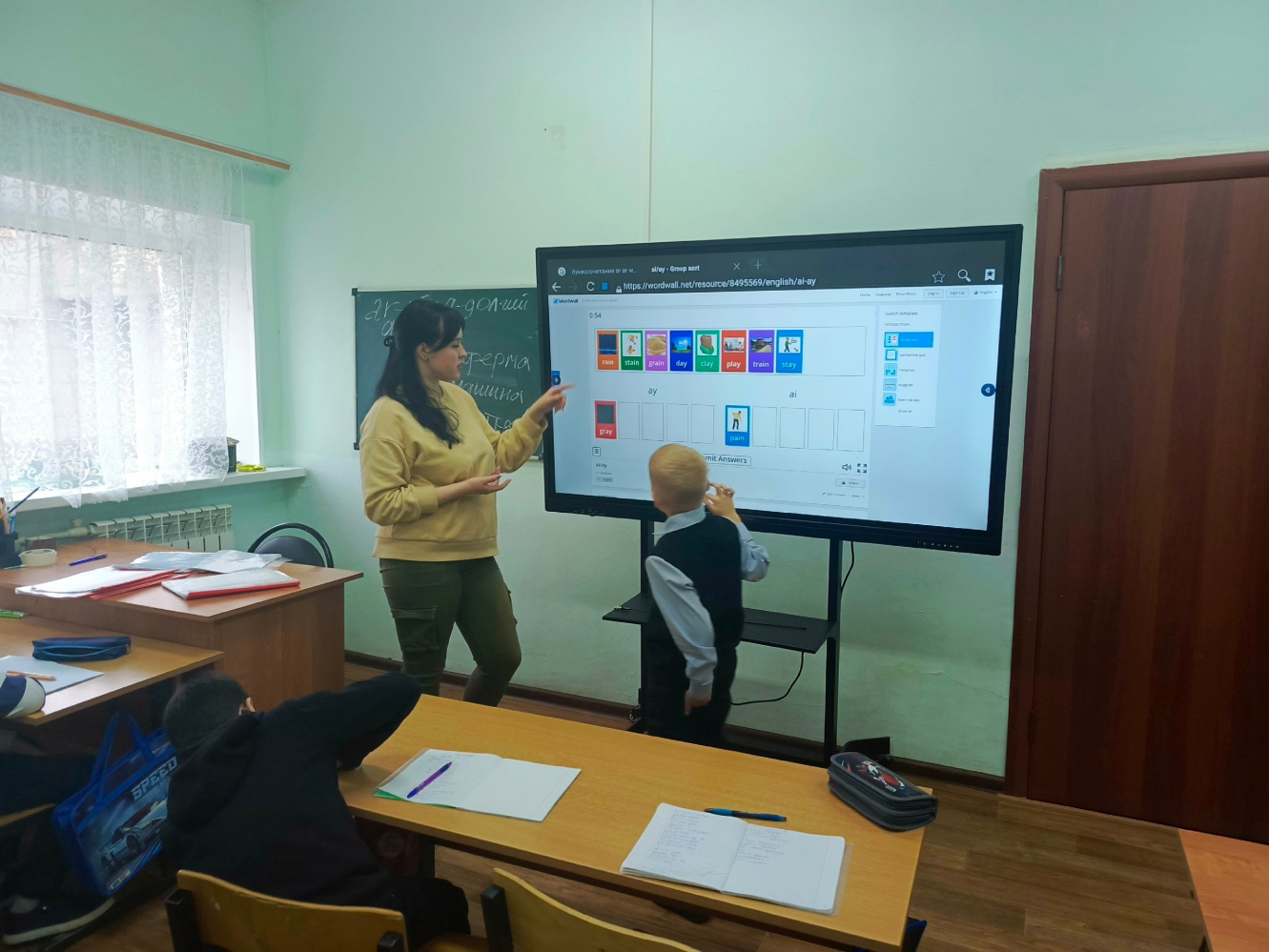 Составление технологии алгоритма проведения интерактивного занятия
Диагностирование имеющийся уровень знаний обучающихся проводится с целью своевременное выявления, оценивания и анализа течения учебного процесса в связи с его продуктивностью;
Подбор характера и тематики игры, в  соответствии с  психологическими и возрастными особенностям обучающихся;
Формулирование правил игры. Необязательно давать  правила игры в строгих формулировках, можно использовать любую схему или рисунок; 
Создание интерактивной игры; 
Проведение игры на занятие;
Подведение итогов баллов за выполненную игру;
 Провести анализ результатов игры  и выявить затруднений знаний, организации проведения игры, эмоционального фона, сложности заданий в прохождении игры.
При оценивании результатов интерактивного обучения педагог должен учитывать
При составление игры педагог должен учитывать этапы проведения игры
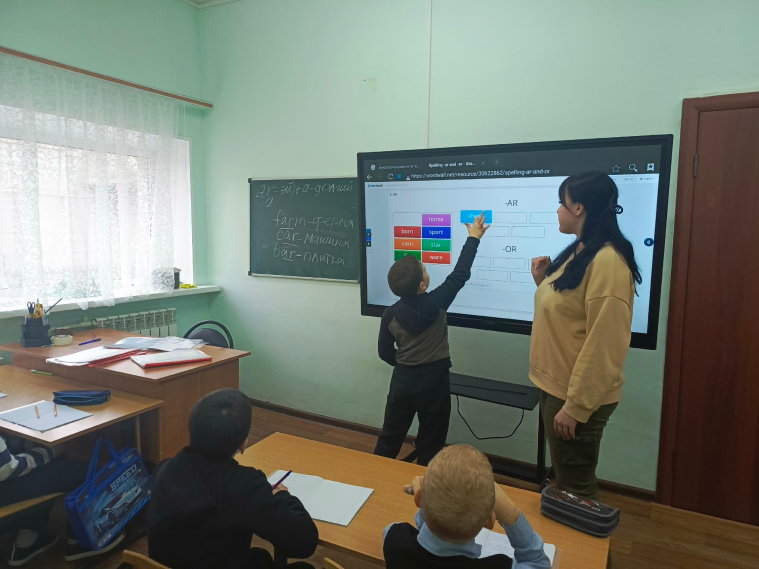 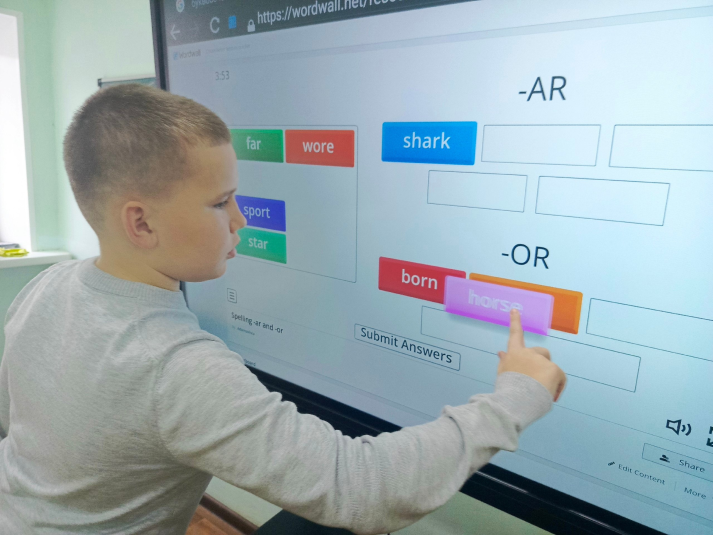 Этап коррекции
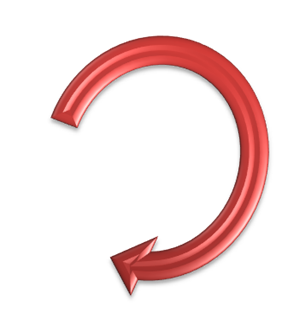 Для стимулирования мотивации учебно-познавательной деятельности обучающихся педагог обращает внимания на условия реализации
Место игры на занятия зависит от её тематики;
Умение педагога владеть игровой технологией;
Использовать игровые технологии (игру) как усвоение  языковой материала;
Отводить  для игры на занятие от 10 минут до 25 минут;
Не следует применять игровые технологии очень часто на занятиях, иначе к игре привыкают и эффективность её снижается;
 Изменения игр от степени обучения и уровня знаний обучающихся;
Использование мультимедийными техническими средств для наглядности.
При соблюдении форм  видов учебной деятельности,  методов обучения и воздействия, тематики игры алгоритма проведения, условий реализации можно  достигнуть  следующие результаты
Вывод: Эффективность применения педагогом алгоритма организации игровых технологий на занятиях по английскому языку способствуют у обучающихся формированию умений и навыков творческой, познавательной, личностной деятельности
Педагог взаимодействует  с  обучающимся.  
Закрепление грамматических правил или закрепления новых лексических единиц.
Речь  в диалоге становится более свободной и без стеснения. Участник диалога раскрывает себя  и принимает активную деятельность на занятии.
Развитие творческих способностей  у детей.
Формирование новых качеств  поведения личности.
Развитие внимания, памяти, мышления, воображения, всех познавательных процессов.
Литература и интернет-ресурсы
Пучкова Ю.Я. «Игры на уроках английского языка». Методическое пособие.
Белякова С.В.«Игровые технологии на уроках английского языка»
ПукинаТ.В. «Английский язык. 2-3 классы. Игровые технологии на уроках»
Гез Н.И. «Методика обучения иностр. языкам в средней школе»
Ильченко Е.В. «Игры, импровизации и мини-спектакли на уроках английского языка».
Маслыко Е.А., Бабинская П.К. и др. Настольная книга преподавателя иностранного языка. 
Селевко Г.К. Современные образовательные технологии.
Конышева А.В. Игровые методы обучения
https://www.eslgamesplus.com/
https://puzzle-english.com/
https://wordwall.net/